Good Morning!
What day of the week is it?
What month is it?
Starfall Interactive Calendar
Click the picture for the link to the website!
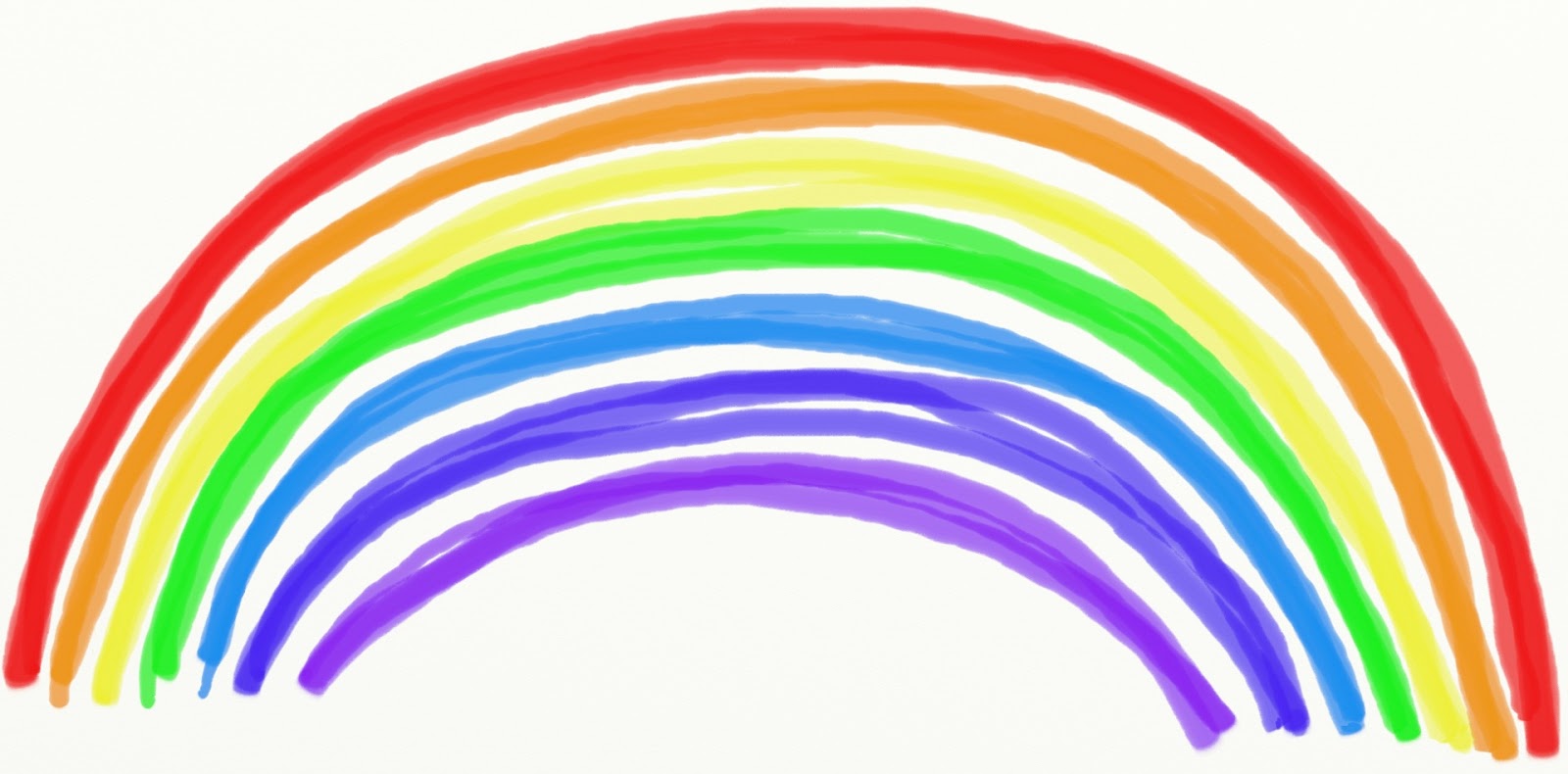 This Photo by Unknown Author is licensed under CC BY-ND